INTRODUCTION TO
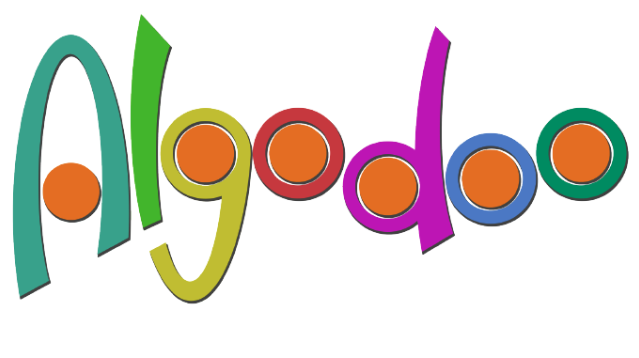 By:
Ms. Chinty Chhawari
Source: http://www.algodoo.com/
What is ALGODOO ?
Physics-based 2D sandbox freeware.
Great tool for learners to enjoy visual representations of physics in motion.
Simple drawing tools to design, construct and explore the world of physics.
Source: http://www.algodoo.com/
[Speaker Notes: Freeware is any copyrighted software, application or program that may be freely downloaded, installed, used and shared.
A box that contains sand for children to play in. : a place, area, or environment that provides opportunities for variation and experimentation in a way suggestive of children playing in a sandbox.]
Source: http://www.algodoo.com/
Features of Algodoo
Free to use  and user friendly design interface.
Exploration of Algodoo tools makes learning fun.
Practical enactment of concepts of physics. 
Simulation of fundamental physical science concepts. 
Enriches the conceptual knowledge of learner.
Analysis and results of simulations in graphical output. 
Explanation of concepts of physics for academic purpose.
Source: http://www.algodoo.com/
Technology
Algodoo is based on the latest technologies, from Algoryx Simulation AB, for interactive multiphysics simulation.
Algodoo is compatible with both Windows and Mac OS.
Algodoo is optimized for the Intel® powered convertible Classmate PC and interactive whiteboard systems like SMART Board.
Source: http://www.algodoo.com/
PROPRIETARY RIGHTS
Do not modify, rent, lease, loan, sell, distribute or create derivative works based on the Service or the Software, in whole or in part.
A personal non-transferable non-exclusive right and license to use the object code of its Software on a single computer.
Do not copy, modify, create a derivative work of, reverse engineer or attempt to discover any source code, sell, assign, sublicense, grant a security interest in the Software. 
Do not modify the Software in any manner or form.
Reproducing, duplicating, copying, selling, reselling or exploiting the software for any commercial purposes is prohibited.
Source: http://www.algodoo.com/
Let’s learn it!!!!!
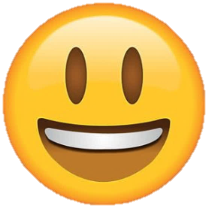 Visit to http://www.algodoo.com/
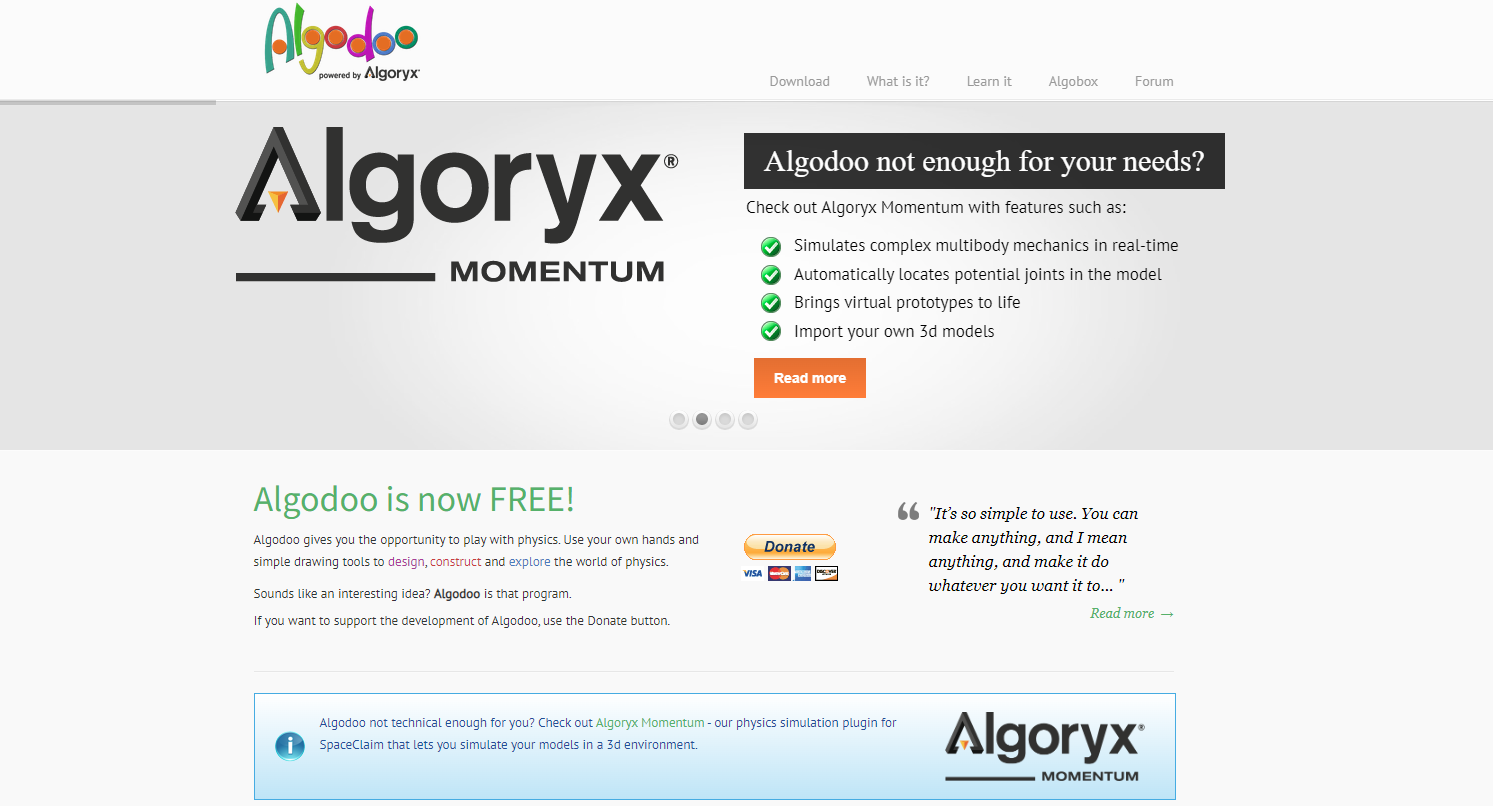 Source: http://www.algodoo.com/
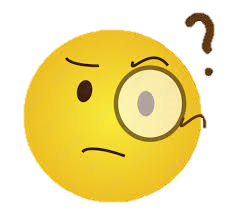 How to download Algodoo?
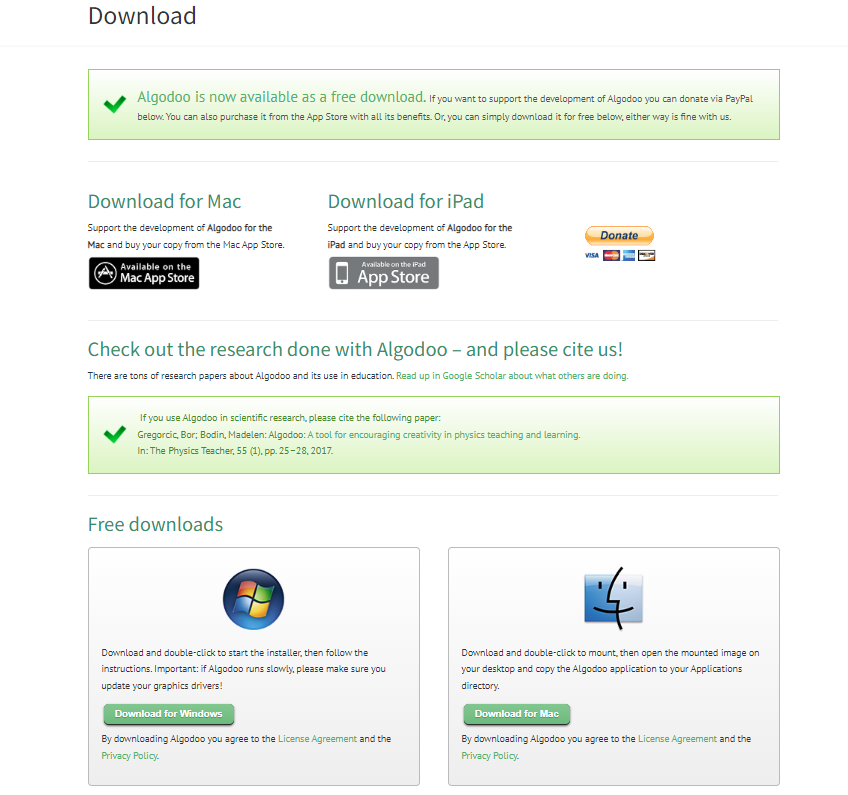 Source: http://www.algodoo.com/
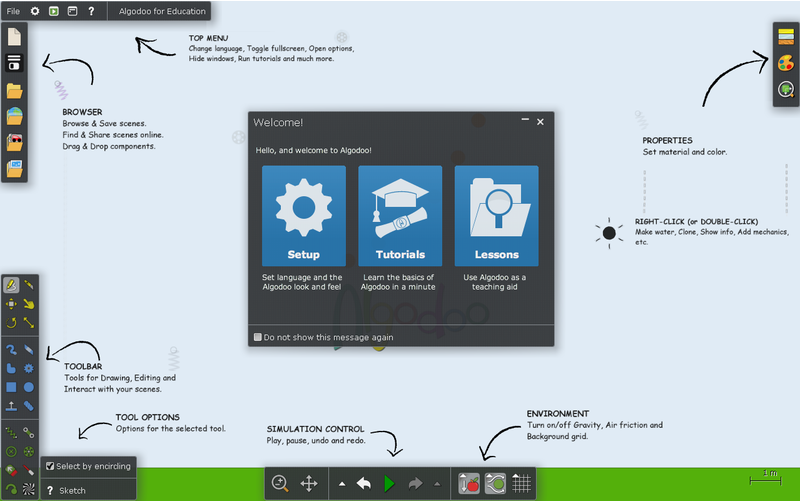 Home screen
Source: http://www.algodoo.com/
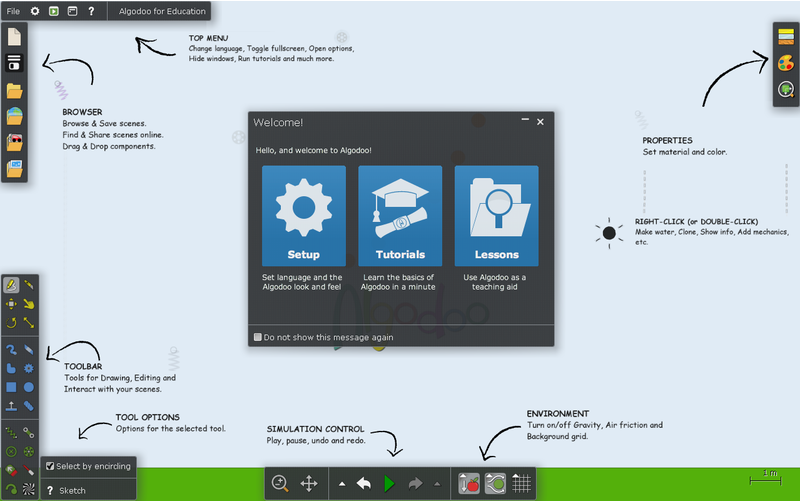 Source: http://www.algodoo.com/
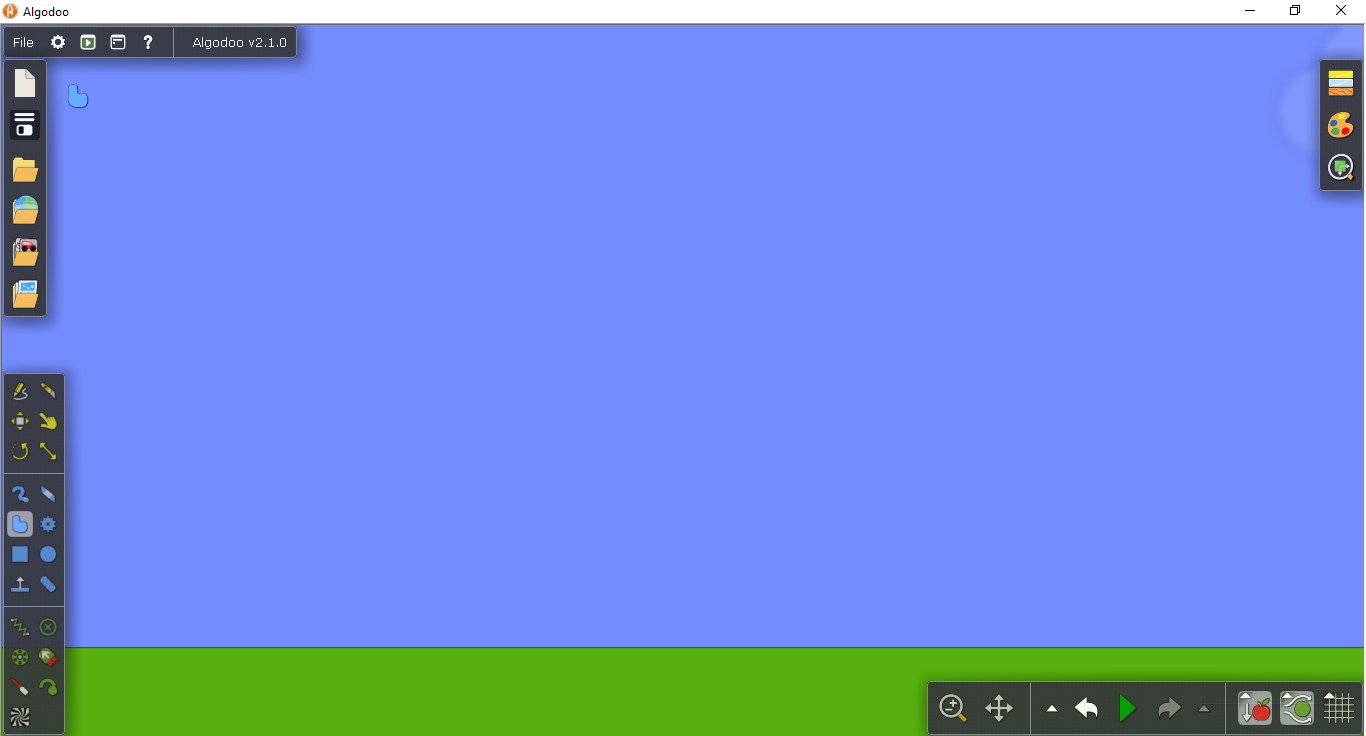 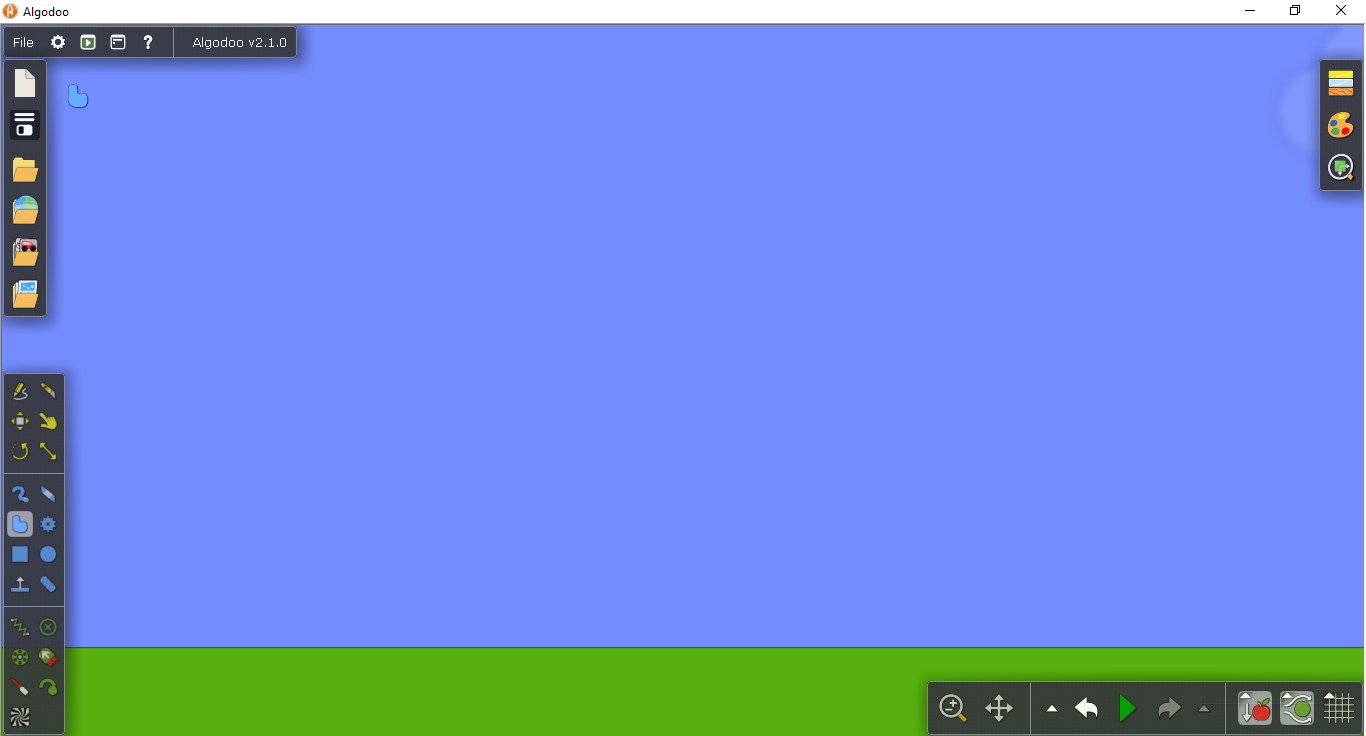 Knife
Sketch
Move
Drag
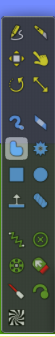 Rotate
Scale
Brush
Eraser
Polygon
Gear
Circle
Box
Chain
Plane
Fixate
Spring
Thruster
Axle
Tracer
Laser Pen
Texture
Toolbar
Source: http://www.algodoo.com/
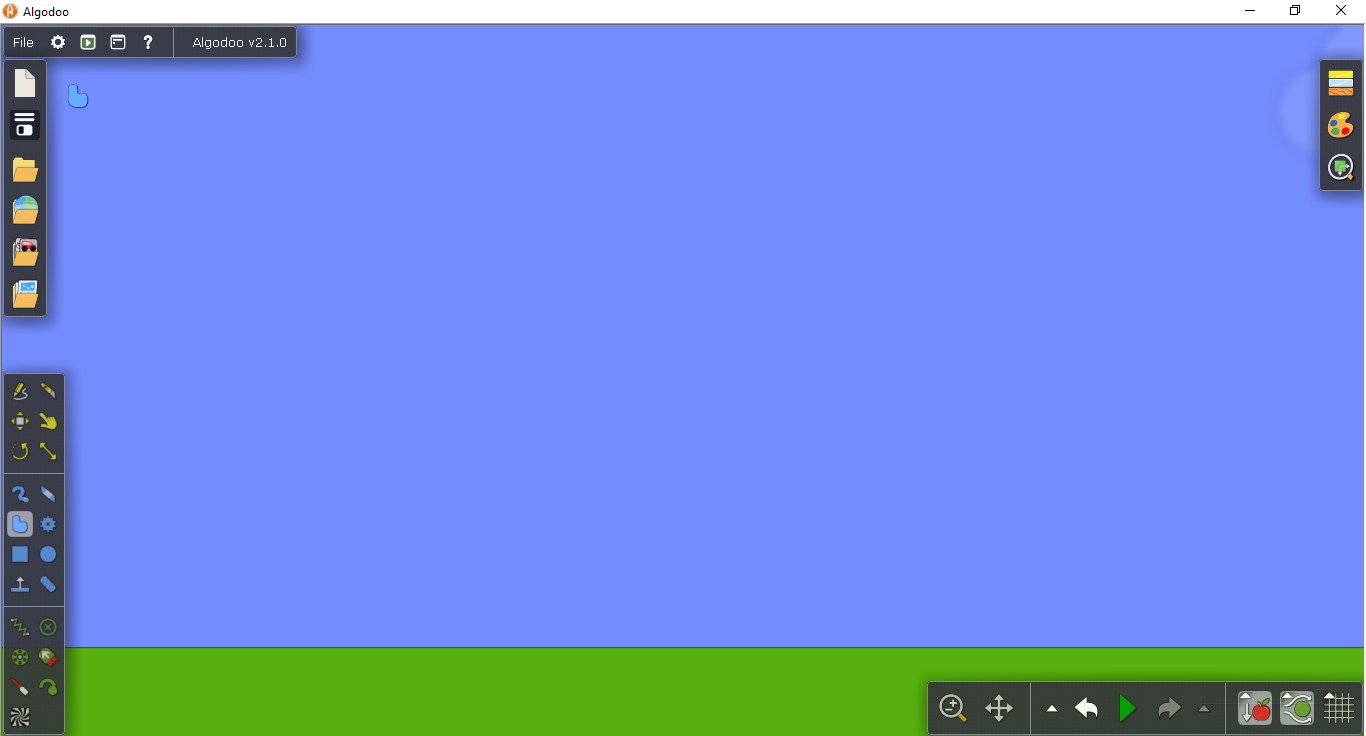 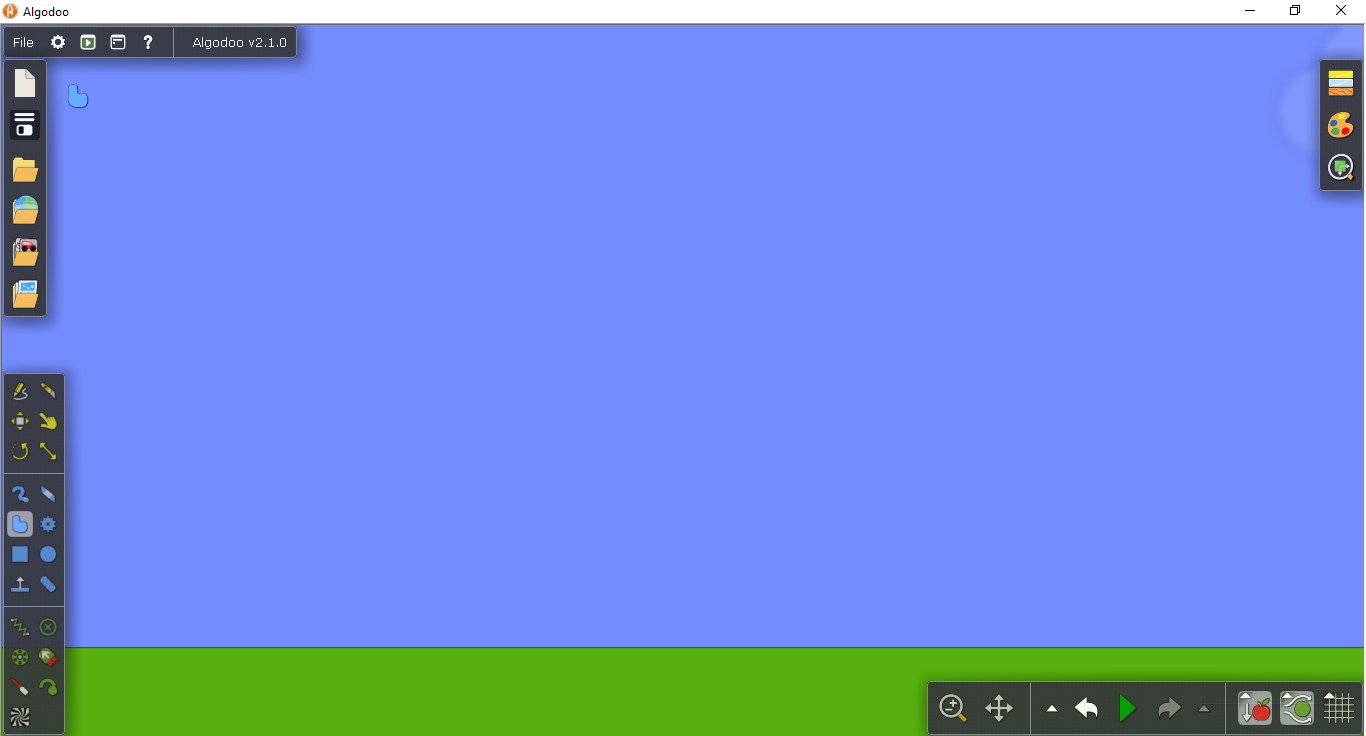 Toggle Play Mode
Browser and Top Menu
Menu
Options
Help
File
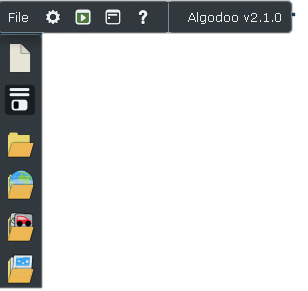 New Scene
Save and Share
My Scenes
Algobox
Components
Lessons
Source: http://www.algodoo.com/
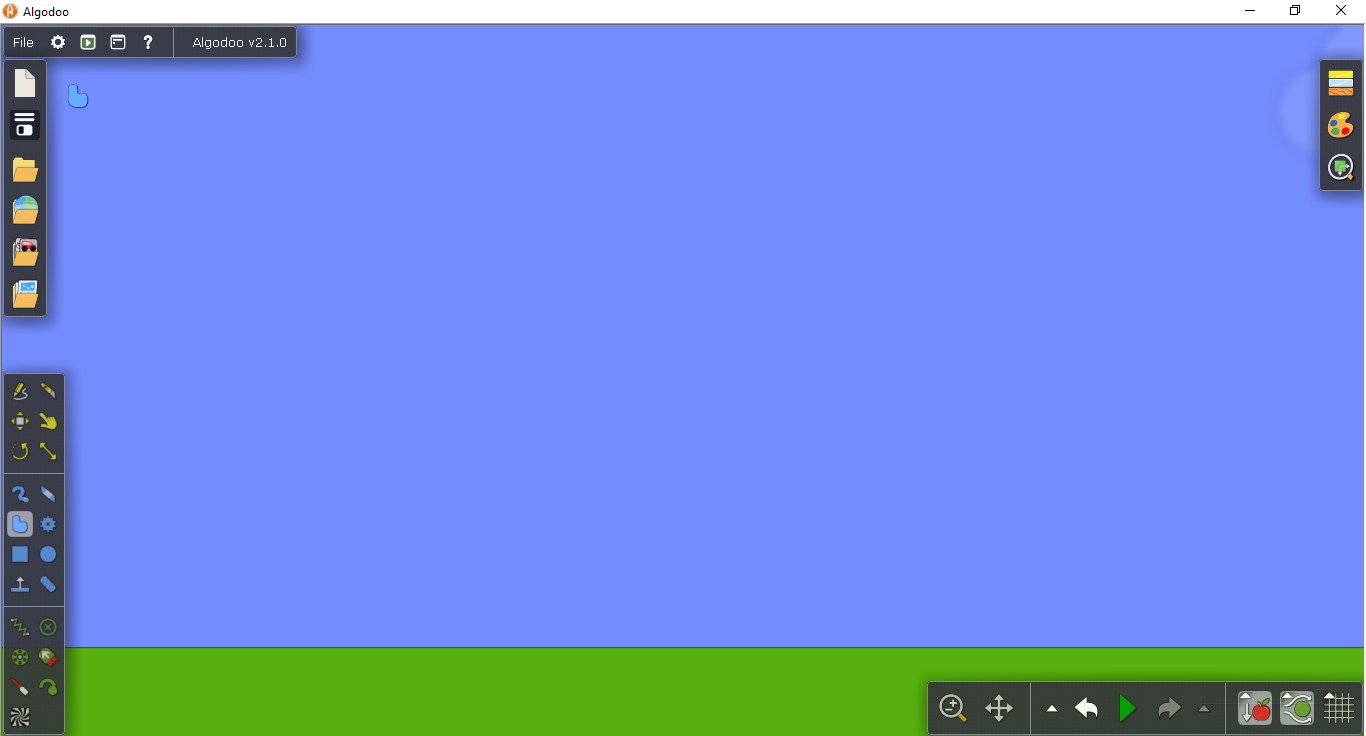 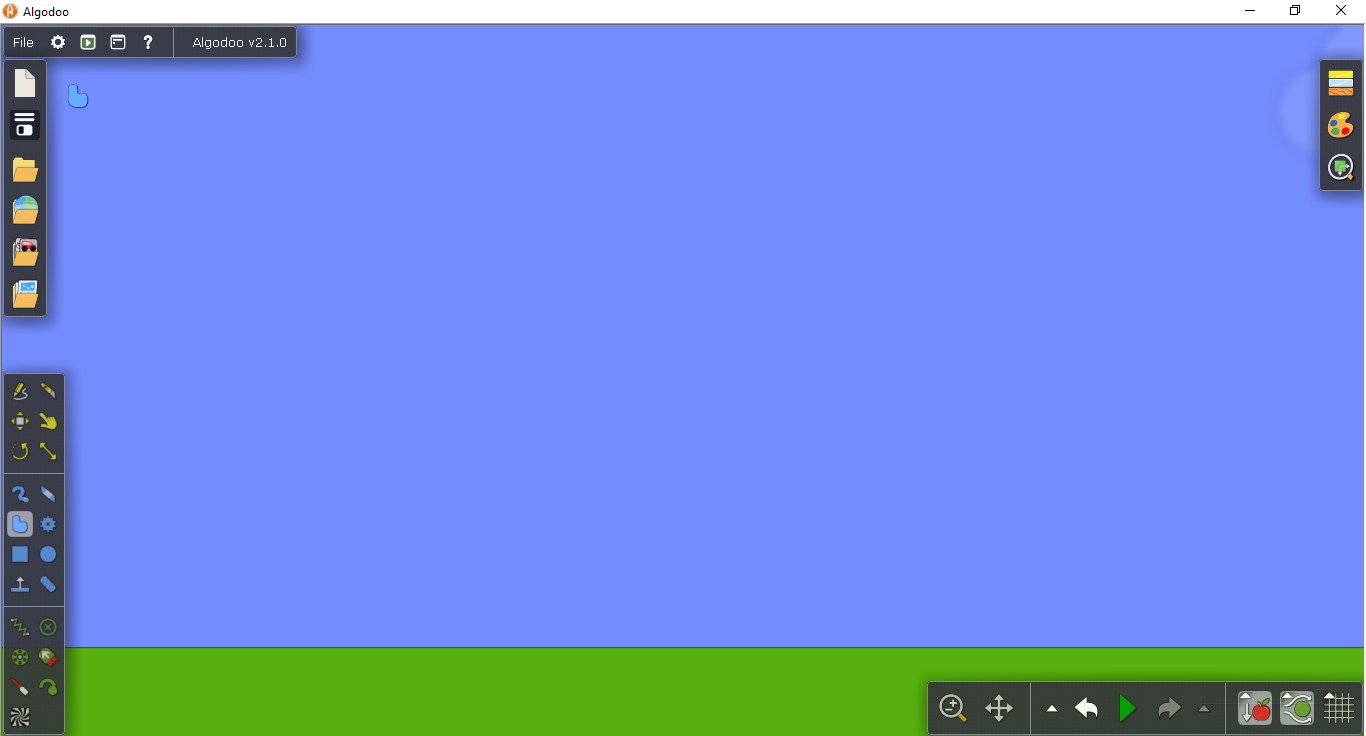 PROPERTIES
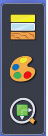 Material
Appearance
Visualization
Source: http://www.algodoo.com/
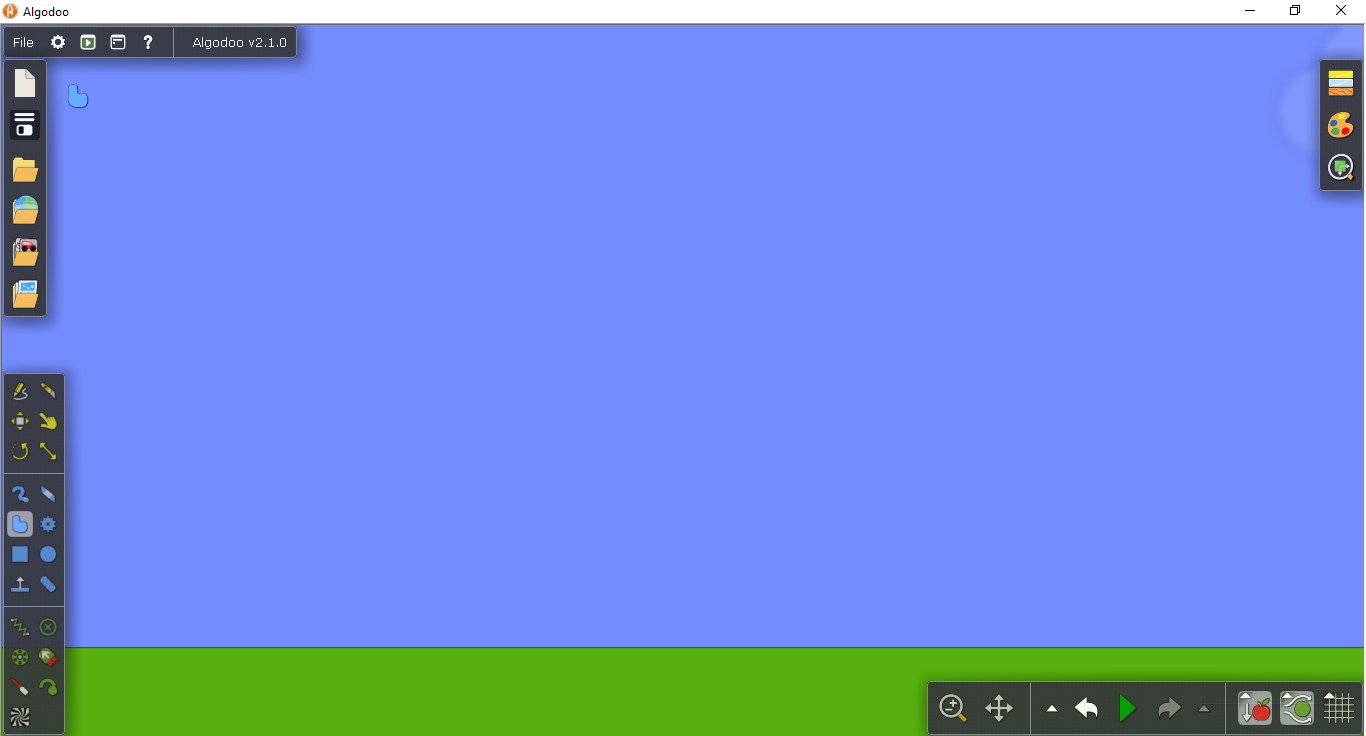 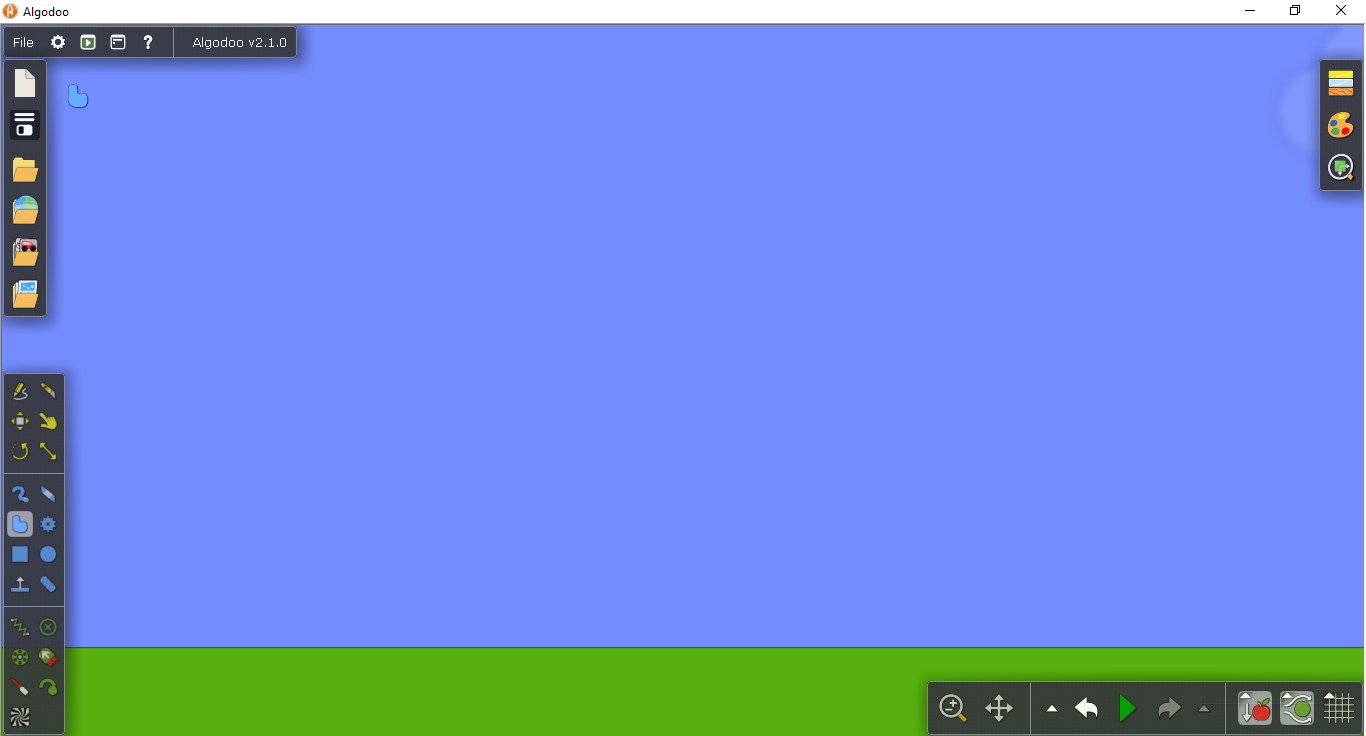 List of Undoing
List of Redoing
Friction or Buoyancy
Zoom
Simulation
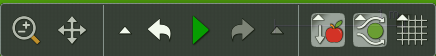 Pan
Grid
Redo
Simulation Control & Environment
Undo
Gravity
Source: http://www.algodoo.com/
Source: http://www.algodoo.com/
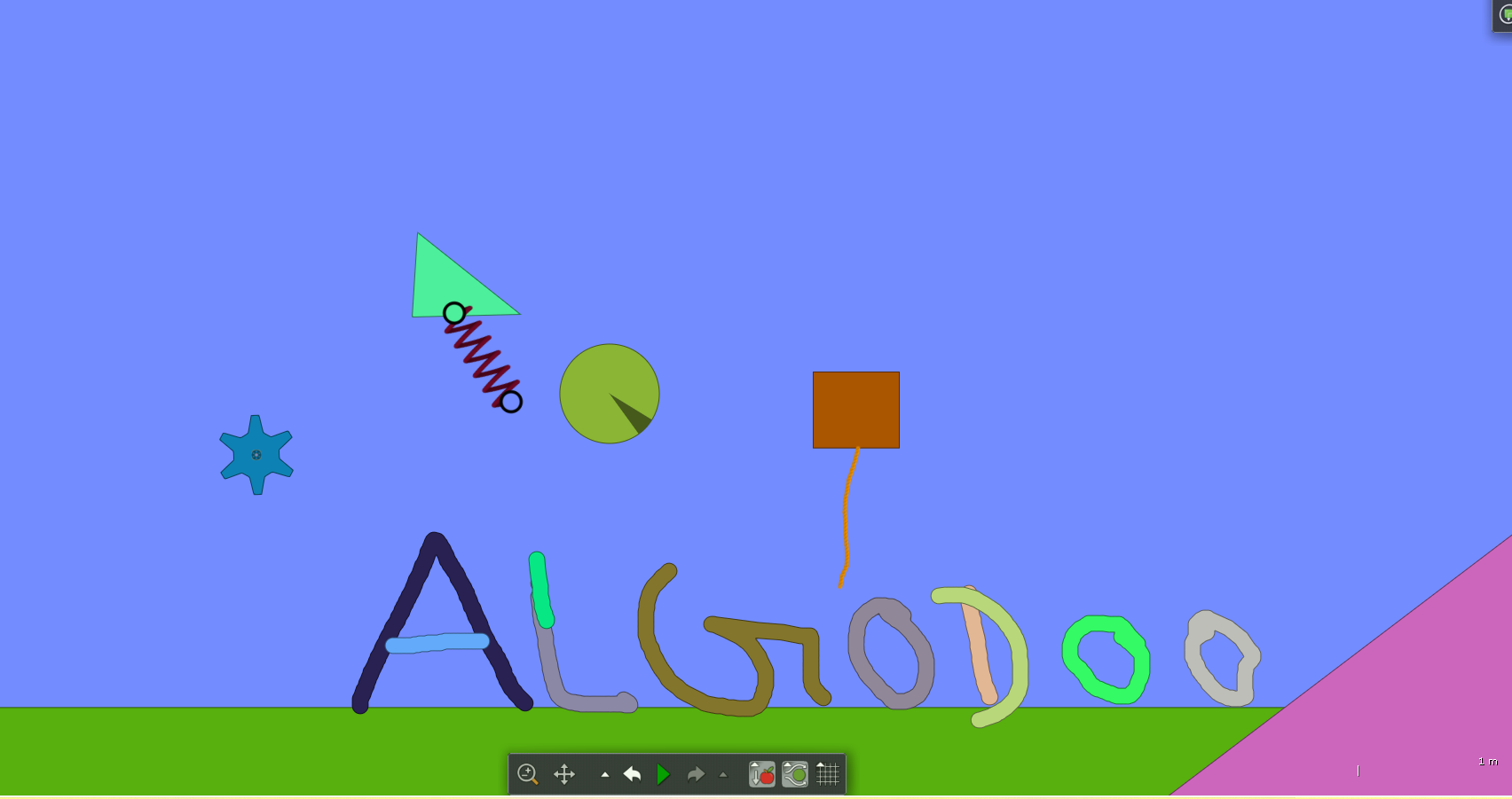 Source: http://www.algodoo.com/
Resizing and Editing Tools
Source: http://www.algodoo.com/
Editing Tool
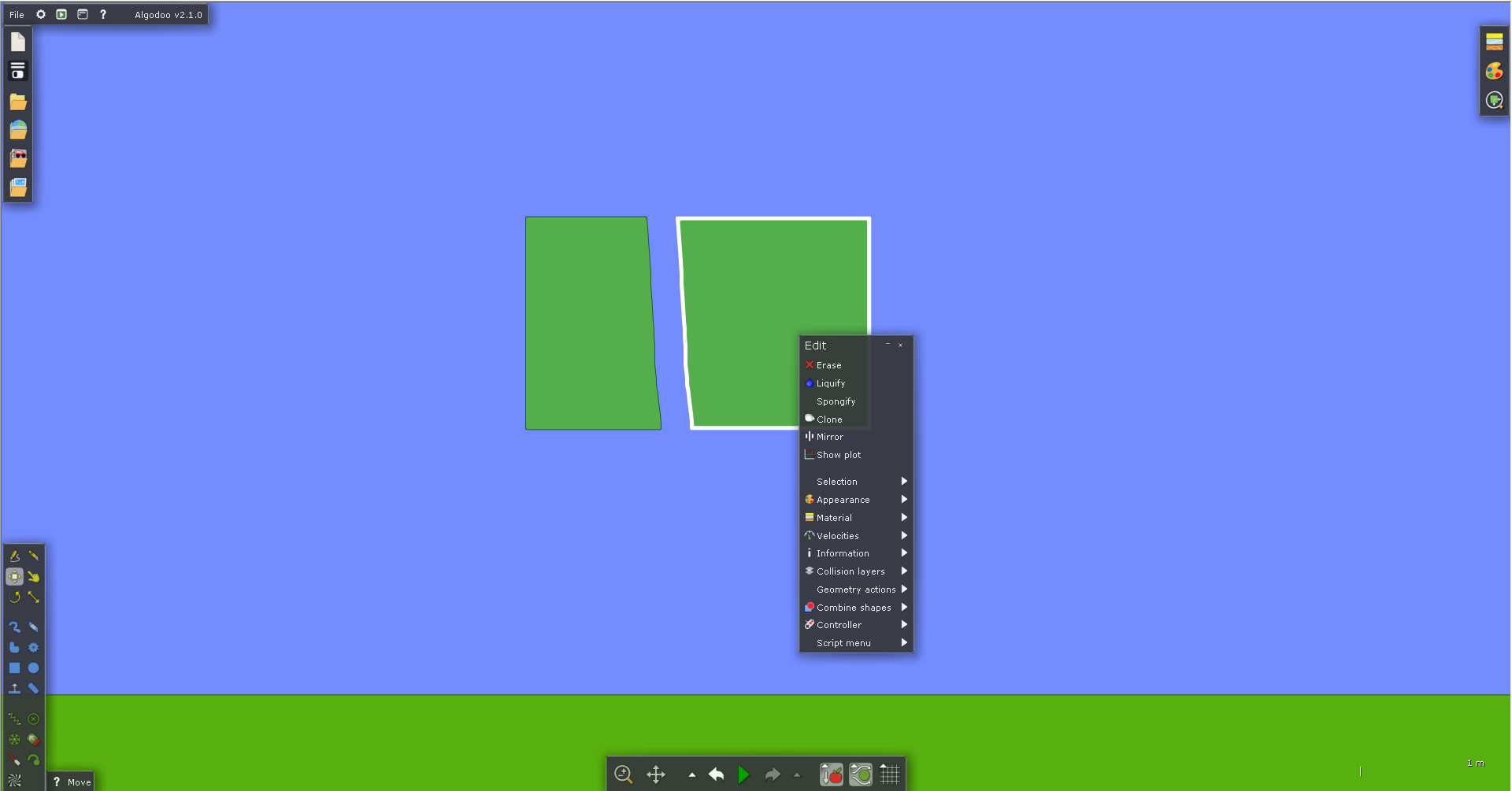 Source: http://www.algodoo.com/
Tools for Physics Simulation
Source: http://www.algodoo.com/
Falling Object from the same height
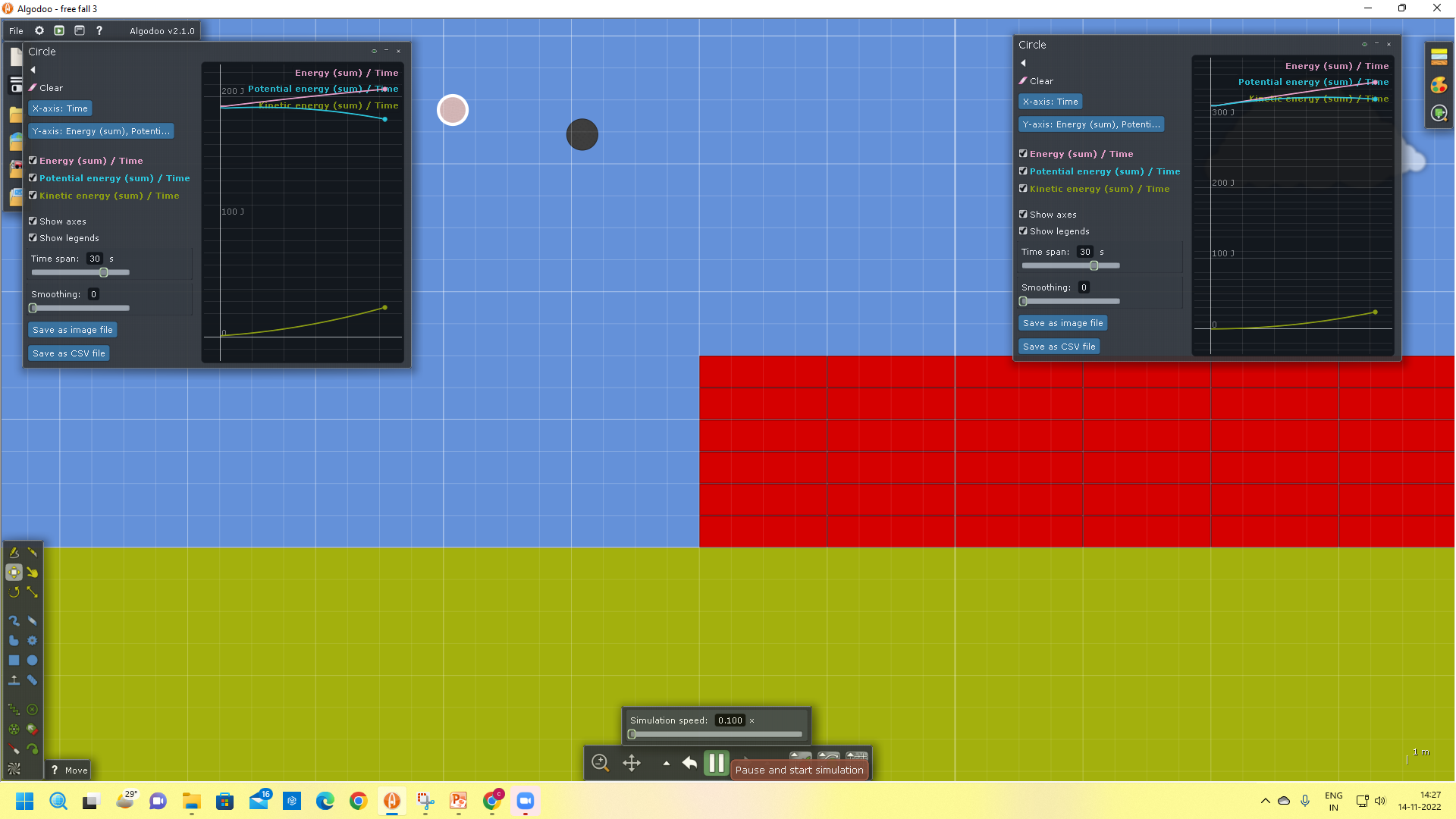 Source: http://www.algodoo.com/
Law of Conservation of Energy
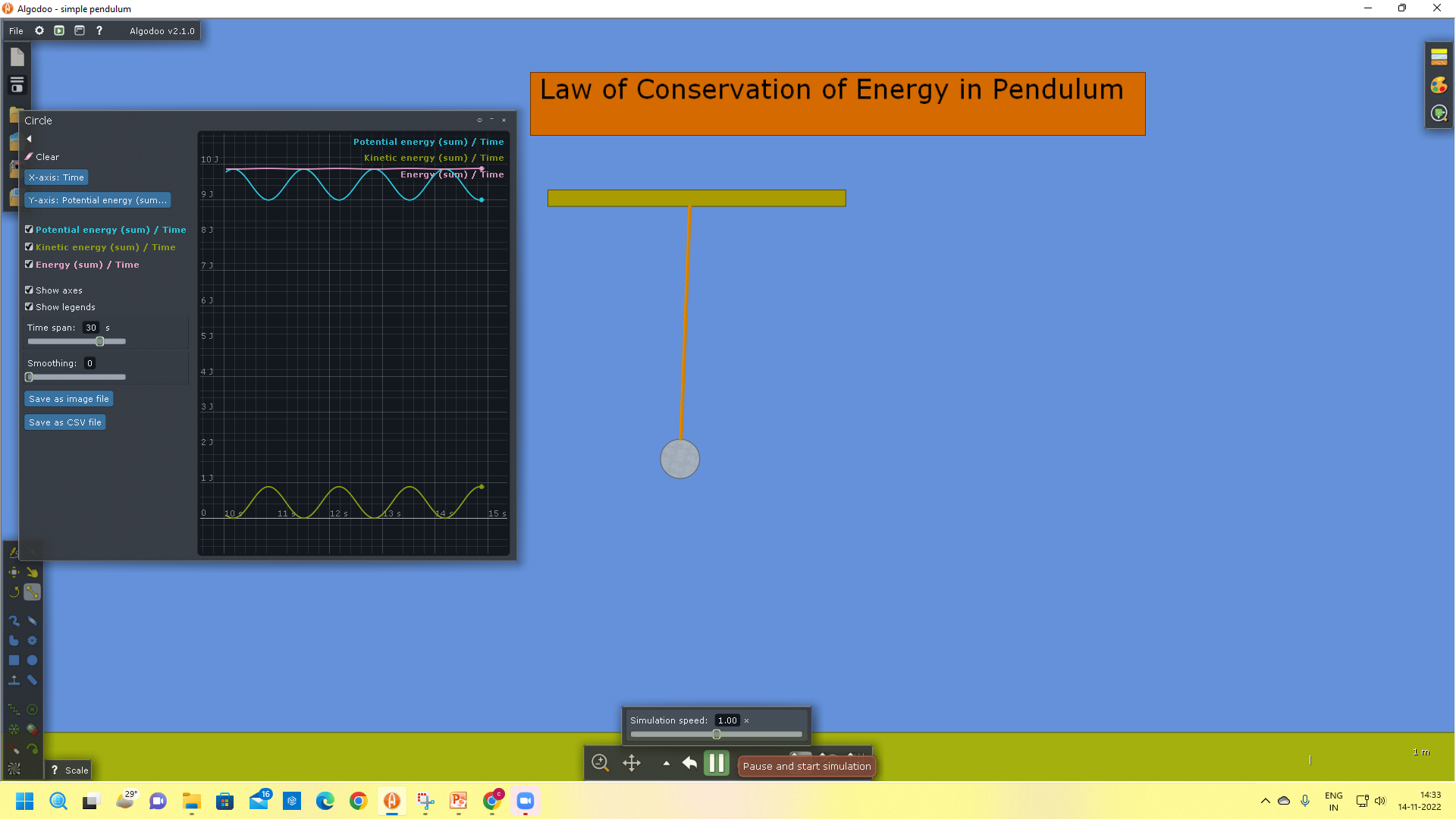 Source: http://www.algodoo.com/
Uniform Motion
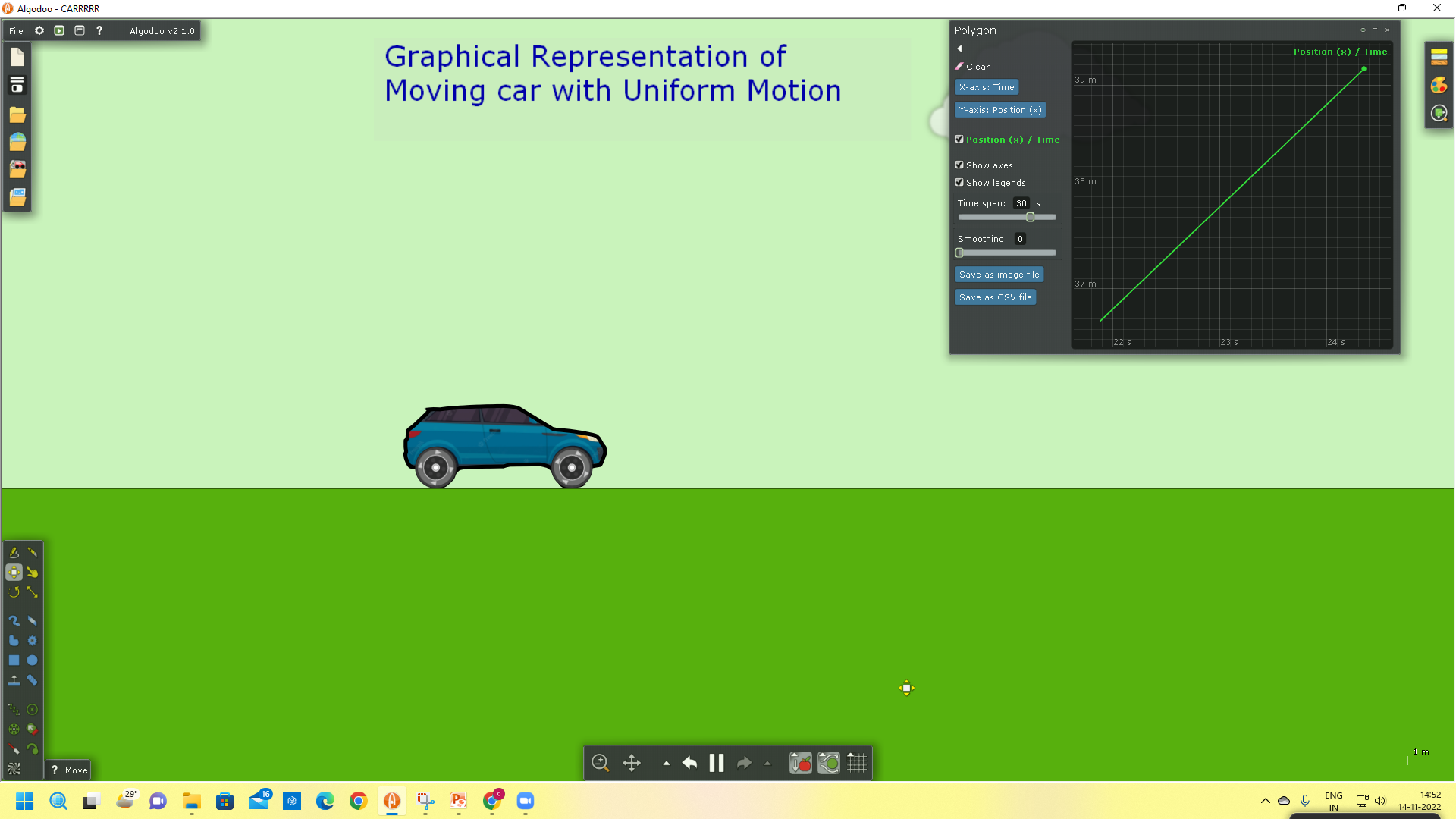 Source: http://www.algodoo.com/
Free Fall
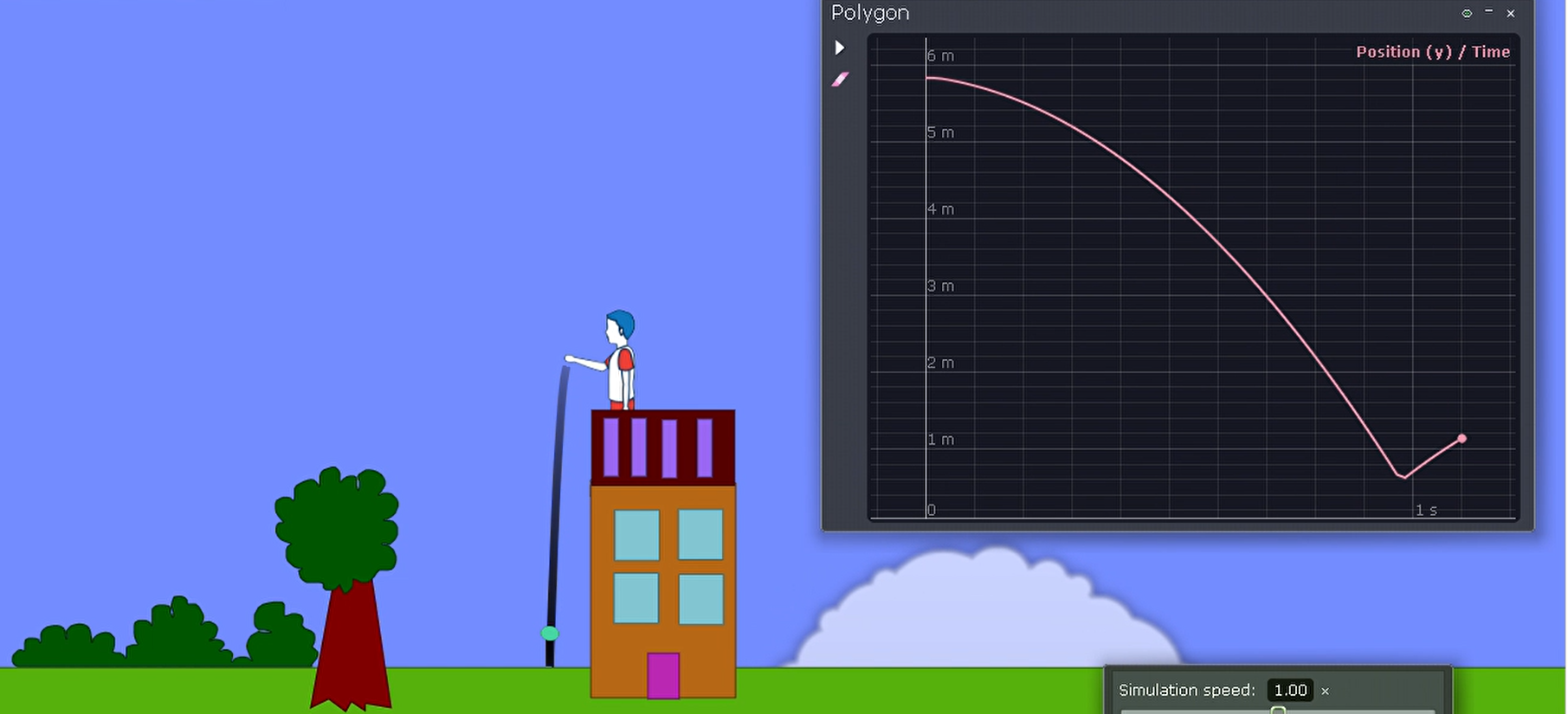 Source: http://www.algodoo.com/
Creativity 
is 
         Magical………..
Keep Exploring Algodoo!!!
Enjoy Algodoo..…..
http://www.algodoo.com/